Федеральное государственное бюджетное образовательное учреждениевысшего образования «Красноярский государственный медицинский университетимени профессора В.Ф. Войно-Ясенецкого» Министерства здравоохранения Российской ФедерацииФармацевтический колледж
МДК 03.01 Организация деятельности аптеки и ее структурных подразделений
Организация рабочего места по приему рецептов и отпуску готовых лекарственных препаратов
АО «Губернские аптеки» Аптека №183, г. Красноярск, пр-т Красноярский раб., 65
Выполнила: Сатдарова Т.Н
Методический руководитель: Казакова Е.Н.
Общий руководитель: Черникова Е.А.
Непосредственный руководитель: Гусева Т.И.
Красноярск, 2023
В Губернской аптеке №183 имеется 7 рабочих мест по приему рецептов и отпуску готовых лекарственных препаратов.
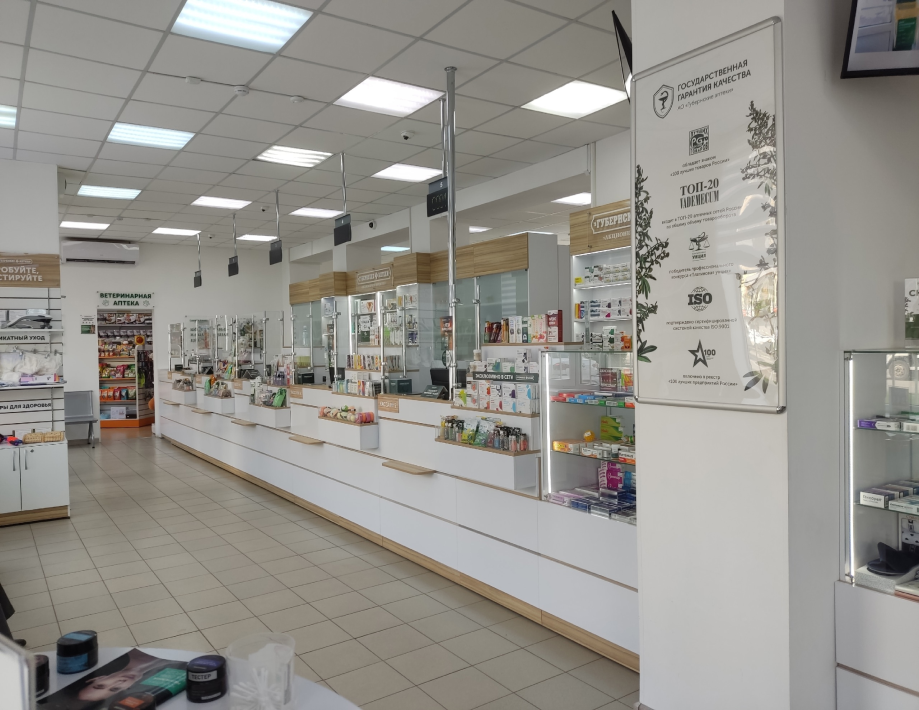 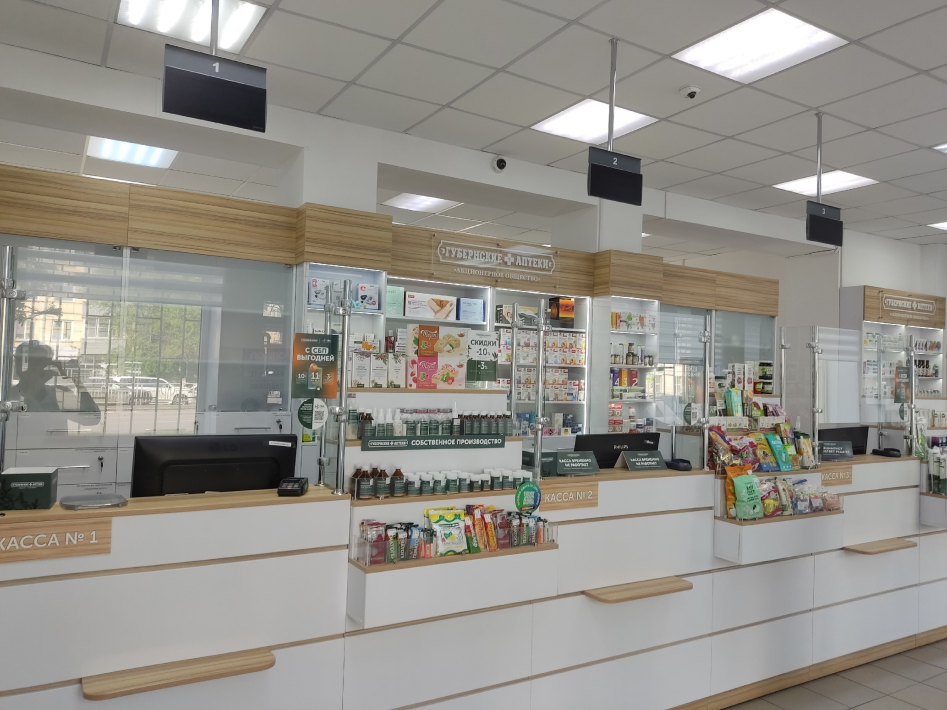 Фото 1 и 2 – Рабочие места по приему рецептов и отпуску готовых лекарственных препаратов
2
Рабочее место по приему рецептов и отпуску готовых лекарственных препаратов оборудовано:• стулом;• компьютером;• сканером штрих-кодов;• столом с выдвижными запирающимися ящиками;• мусорным ведром;• специальными печатями;• принтером для печати чеков;• канцелярскими принадлежностями;
Фото 3 – 1 из 7 рабочих мест
3
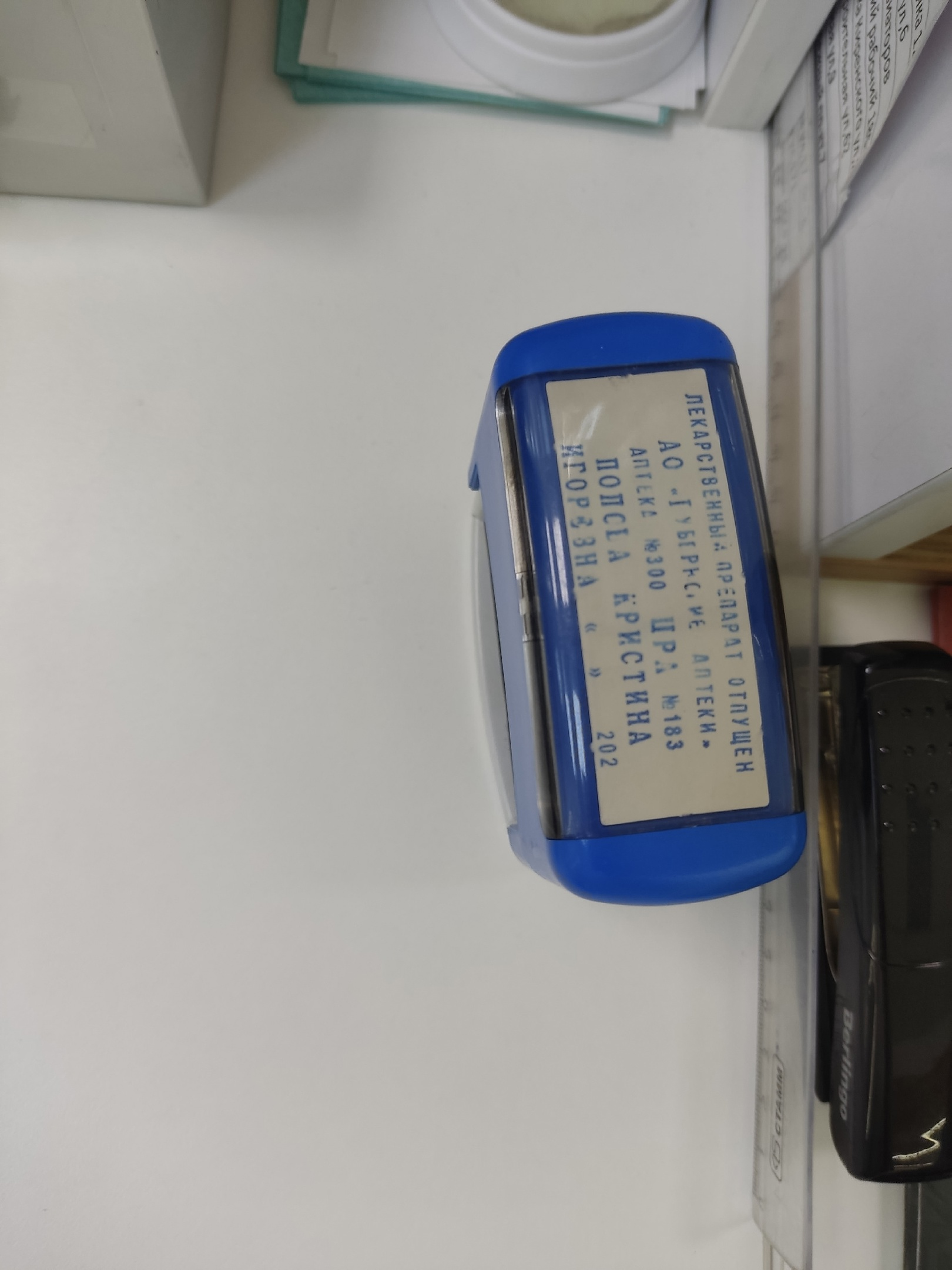 Фото 5 – Печать «Лекарственный препарат отпущен»
Фото 4 – Сканер штрих-кодов и принтер для печати чеков
4
Также в Губернской аптеке №183 имеется специальная табличка «Специалист оформляет рецепт», которую фармацевт выставляет когда проставляет на рецепт отметку «лекарственный препарат отпущен».
Фото 6 – Табличка «Специалист оформляет рецепт»
5
Спасибо за внимание!
6